人教精通版五年级上册
Unit6 It’s a grapefruit.
WWW.PPT818.COM
>>Review
Let’s guess
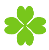 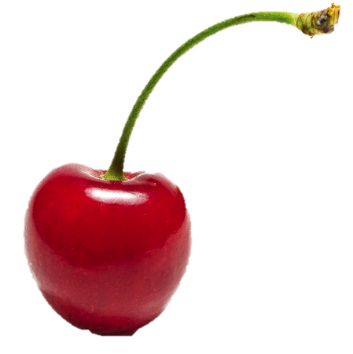 cherry
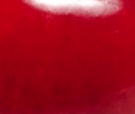 >>Review
Let’s guess
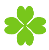 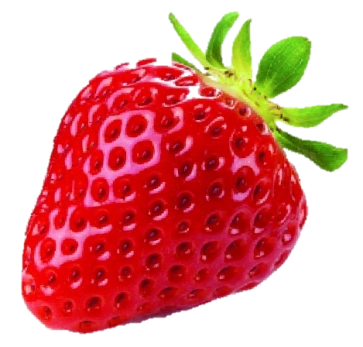 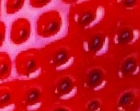 strawberry
>>Review
Let’s guess
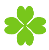 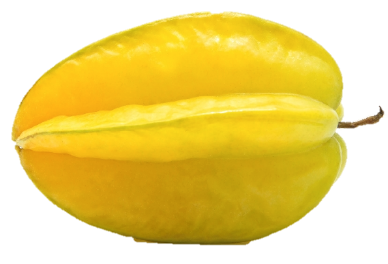 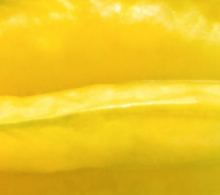 star fruit
>>Presentation
Look and say
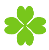 a longan
longans
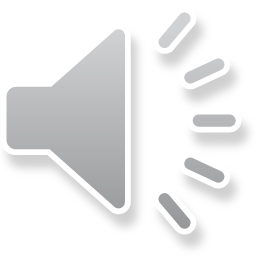 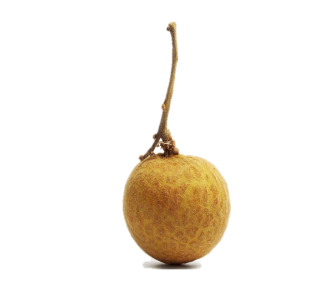 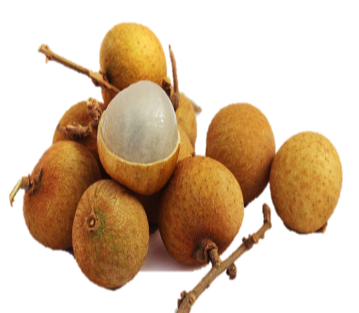 >>Presentation
Look and say
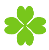 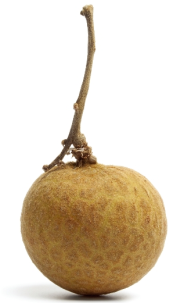 A: What is _____?
B: It’s a  ________.
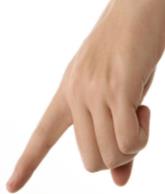 this
longan
>>Presentation
Look and say
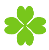 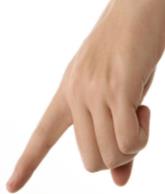 A: What are _____?
B: They’re ________.
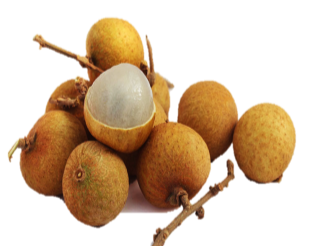 these
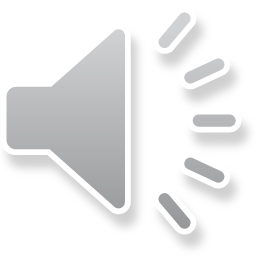 longans
They’re = They are
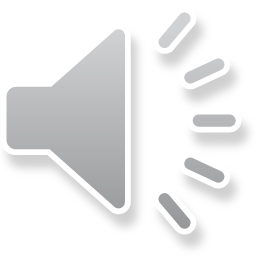 >>Presentation
Look and say
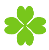 a lychee
lychees
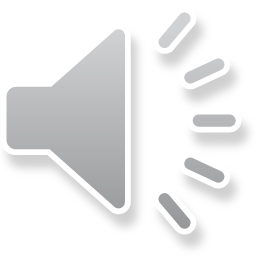 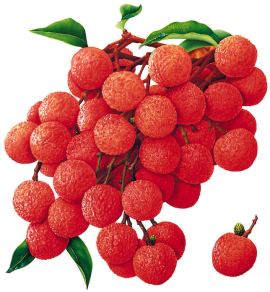 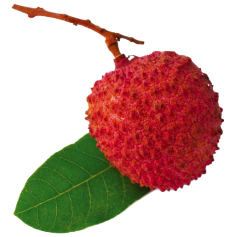 >>Presentation
Look and say
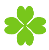 A: What is _____?
B: It’s a  ________.
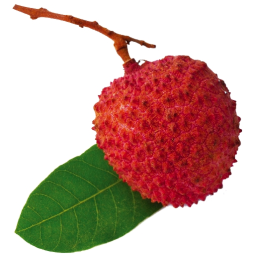 that
lychee
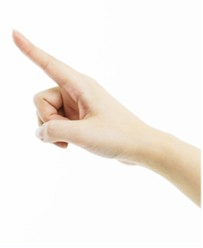 >>Presentation
Look and say
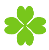 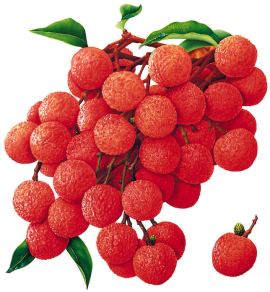 A: What are ______?
B: They’re ________.
those
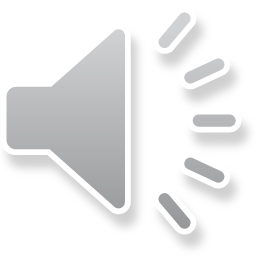 lychees
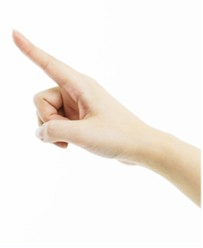 >>Presentation
Look and say
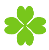 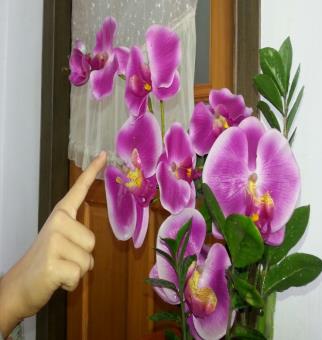 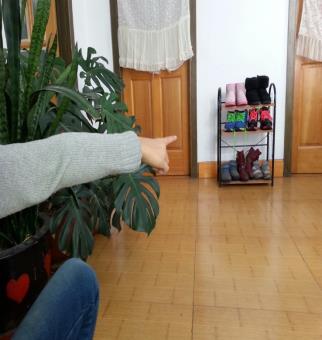 A: What are _____?
B: They’re _______.
A: What are _____?
B: They’re _______.
these
those
flowers
shoes
>>Presentation
Just talk
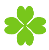 Look and say
What’s in the shop?
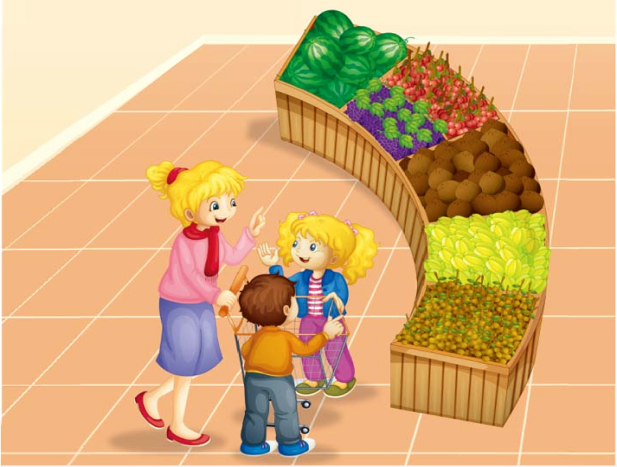 >>Presentation
Just talk
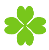 Listen and say
What do the boy and girl want?
They want some longans and lychees.
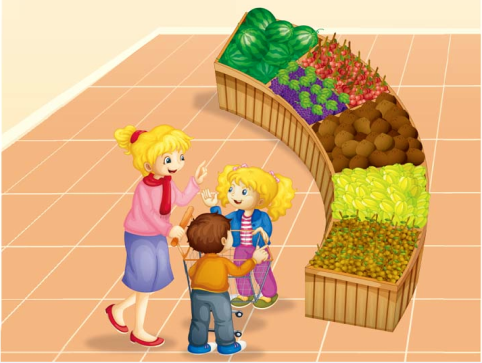 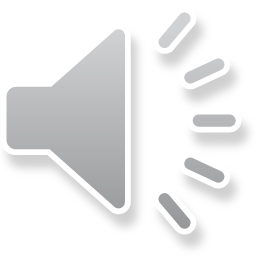 >>Presentation
Key points
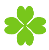 Can  I  have  some … ?
我能拥有一些… 吗？
Sure. / Yes, you  can.
｛
当然。/ 是的，你能。
Sorry，you  can’t.
对不起，你不能。
>>Presentation
Just talk
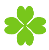 Listen and imitate
Little boy: Mum, can I have some grapes?
        Mum: Yes!
Little boy: Look! What are these?
        Kate: They’re longans.
Little boy: And what are those? Are they  
                  longans, too?
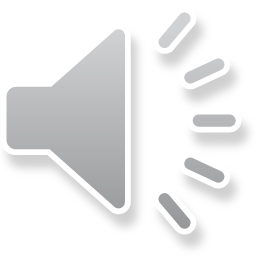 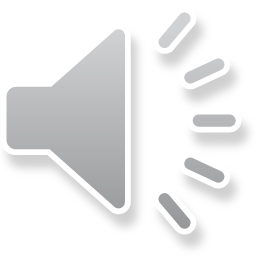 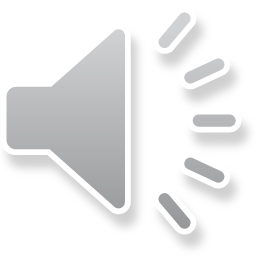 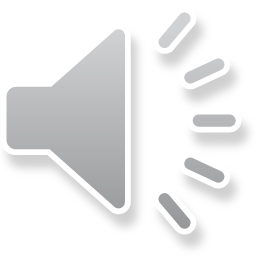 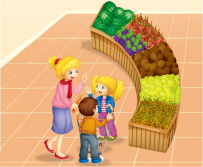 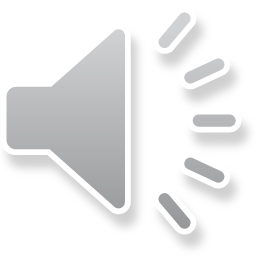 >>Presentation
Just talk
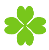 Listen and imitate
Kate: No, they aren’t. They’re lychees.
        Mum: Yes, they’re lychees.
Kate & boy: Mum, can we have some longans   
                     and lychees?
        Mum: Sure.
Kate & boy: Thank you, Mum!
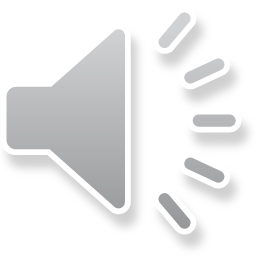 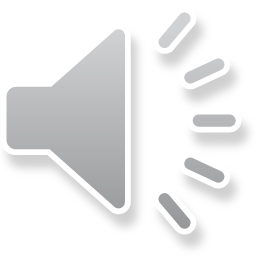 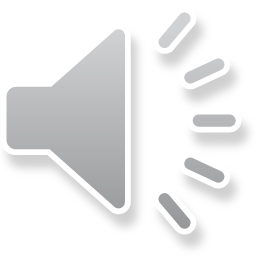 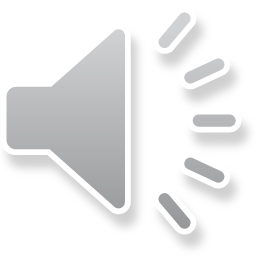 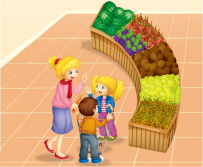 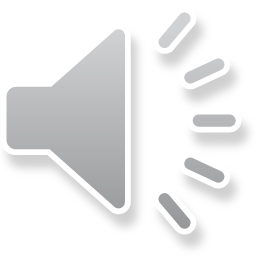 开始
Learning tip :
>>Practice
Read it by yourself for one minute .
自读对话一分钟。
一分钟倒计时
60
10
10
50
自己读对话，比一比看谁能在一分钟内读完，并且读得准确、流利！
20
20
40
30
30
>>Practice
Show time
小组合作，练习对话并表演，其他同学评价。
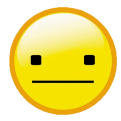 OK!
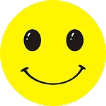 Great!
Super!
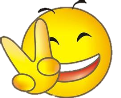 >>Practice
Make a conversation
假设你和同学一起去水果店购物，仿照本课对话，两人一组，编写一段新的对话并表演。
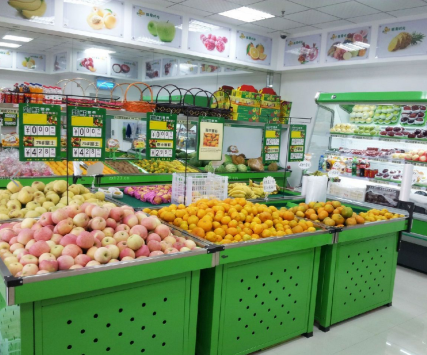 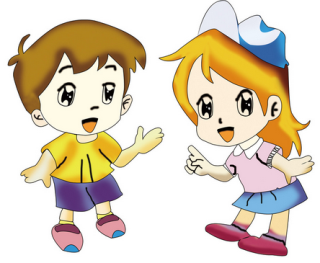 >>Practice
Let’s do a survey
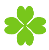 What are these/those? Do you like them?
Names
Fruits
coconuts
hami melons
cherries
strawberries
apples
peaches
watermelons
grapefruits
oranges
>>Summary
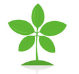 本课新学习的水果类词汇有：
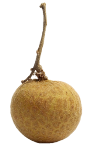 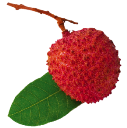 a longan
a lychee
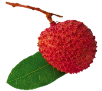 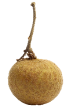 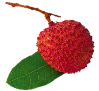 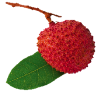 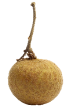 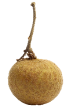 longans
lychees
>>Summary
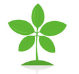 本课学习的重点句型：
—What are these / those?
—They’re …
>>Homework
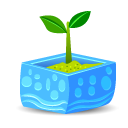 1.观看课文动画，按照正确的语音、语调朗读课文对话。2.查找并搜集健康水果的种类，并制作成一套自己的水果类单词卡片。
3.做一做本单元的相关练习。
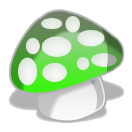